РЕКЛАМНЫЕ ПОВЕРХНОСТИ
МЕЖДУНАРОДНЫЙ АЭРОПОРТ «БАЙКАЛ»
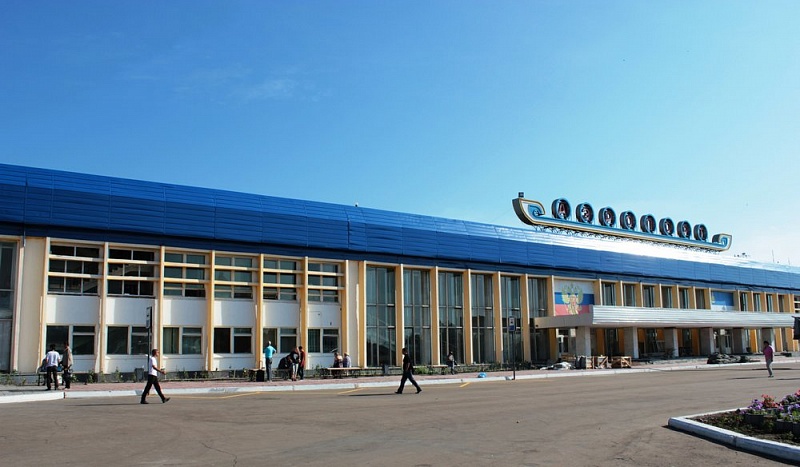 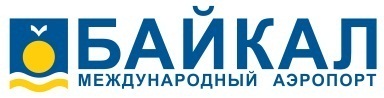 Современная и эффективная рекламная площадка
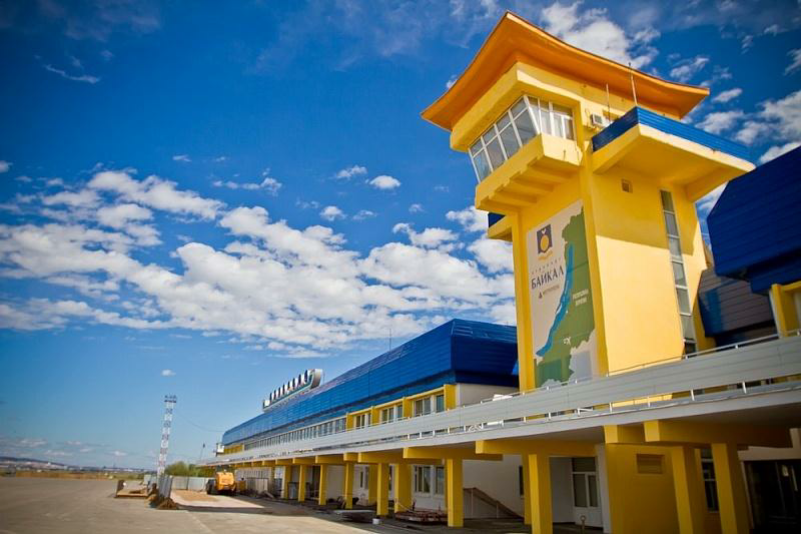 Основной поток пассажиров - люди со средним  и высоким уровнем дохода, с высокой   покупательской активностью  
  Реклама, размещенная в аэропорту, имиджем самой «площадки» подчеркивает статус компании стабильность ее бизнеса и положения 
 Аудитория аэропорта – это не только пассажиры, а также встречающие и провожающие . Общее количество посетителей аэропорта почти в 1,5 раза превышает показатель пассажиропотока  
 Реклама в аэропорту обладает «эффектом края»  – остается в сознании как самое первое и запоминающееся впечатление от города
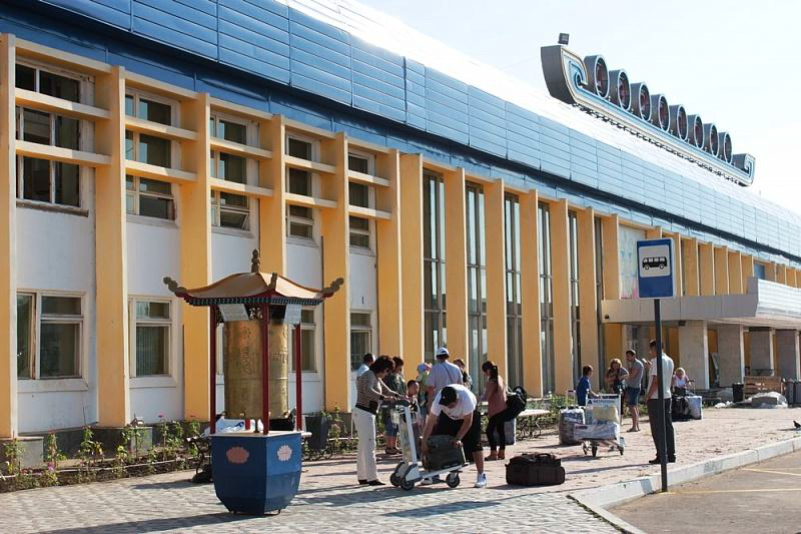 Зал внутренних вылетов  / 1 этаж
Поверхность над стойками регистрации
Размер 624х260 см
Количество поверхности 6 шт.
Стоимость аренды 10 000 руб./шт.
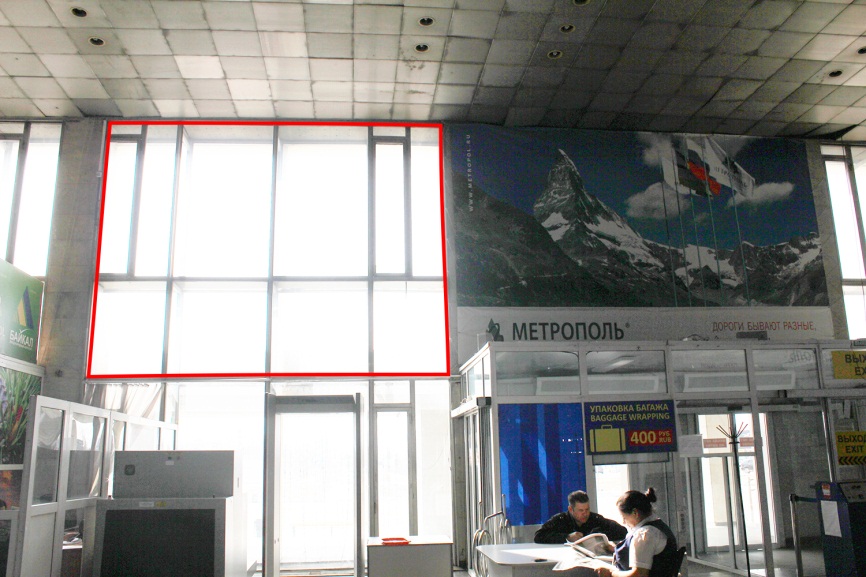 Поверхность над входом в аэровокзал
Размер 515х380 см
Количество 8 шт.
Стоимость аренды 8000 руб. /шт.
Зал внутренних вылетов  / 1 этаж
Поверхность над кассами
Размер 11 х 4 м
Количество 1
Стоимость аренды 20 000 руб.
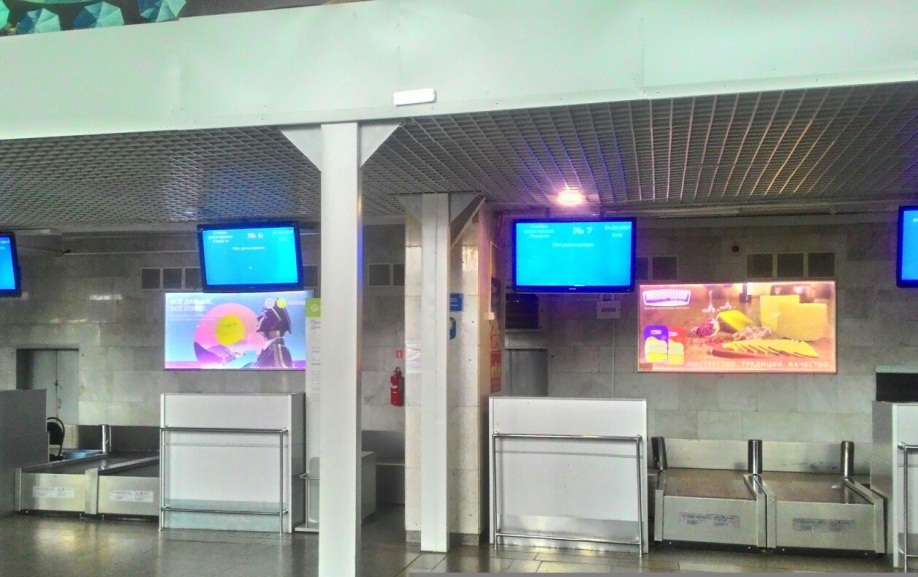 Поверхность за стойками регистрации
Размер 200х100 см 
Количество 2
Стоимость аренды 9000 руб./шт.
Зал внутренних вылетов  / 1 этаж
Поверхность на колоннах 
Размер 70х150 см 
Количество 5
Стоимость аренды 9000 руб./шт.
Поверхность перед зоной досмотра Размер 150х100 см 
Количество 1
Стоимость аренды 6000 руб.
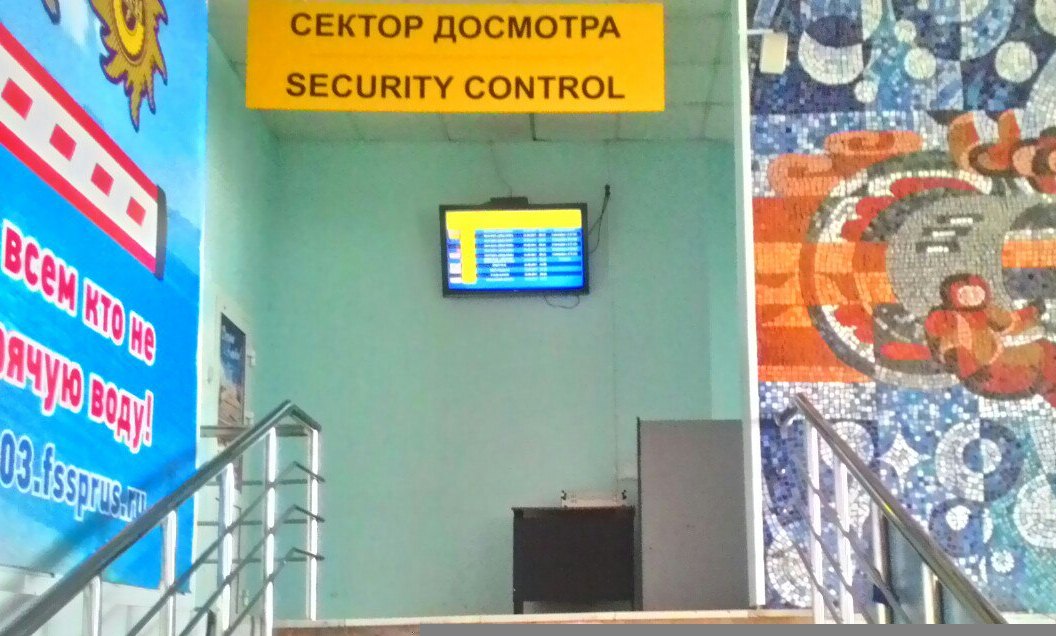 Стерильная зона / 2 этаж
Поверхность (стена, новая площадь)  
Размер 300х200
Количество 1
Стоимость аренды 10 000 руб.
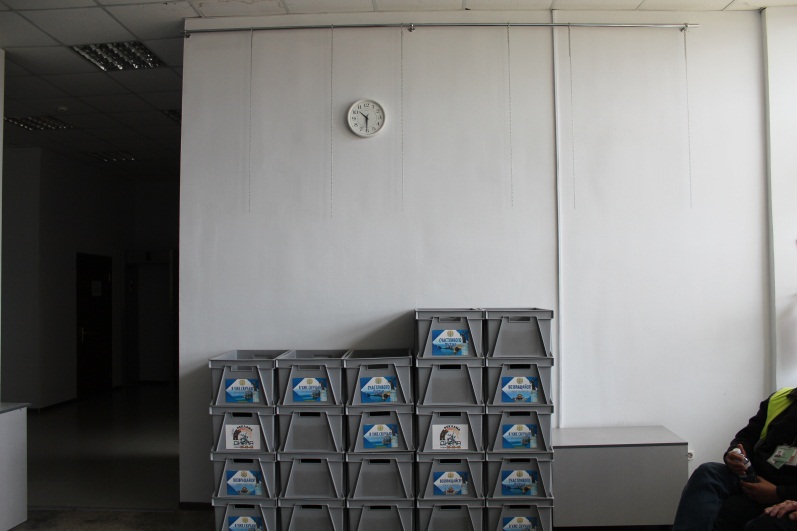 Ящики для вещей
Размер 20х16 и дно 58х40 см 
Количество 30
Стоимость аренды 300 руб./шт.
Стерильная зона / 2 этаж
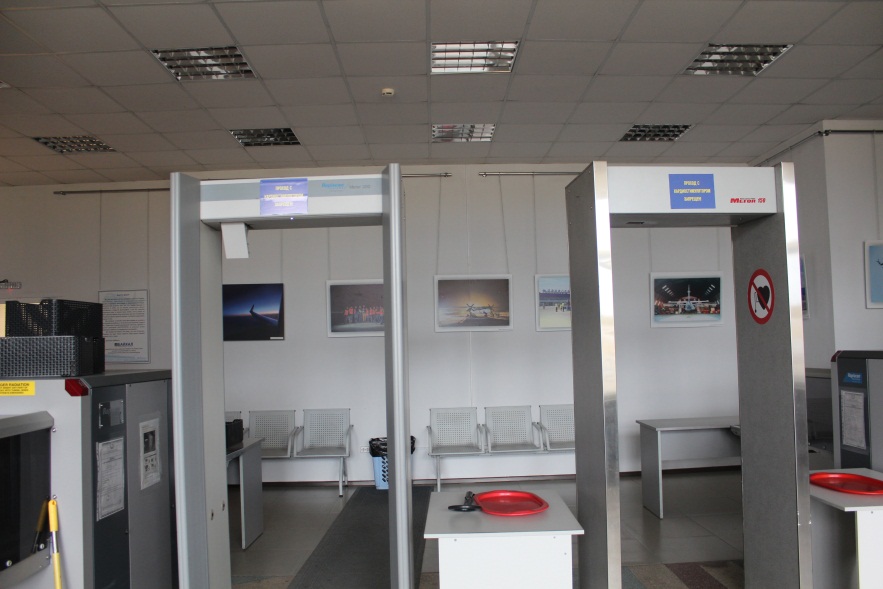 Поверхность (стена, новая площадь)  
Размер 150х100
Количество 1
Стоимость аренды 8000 руб.
Поверхность / Зал ожидания
Размер 450х300 см
Количество 2
Стоимость аренды 15 000 руб./ шт.
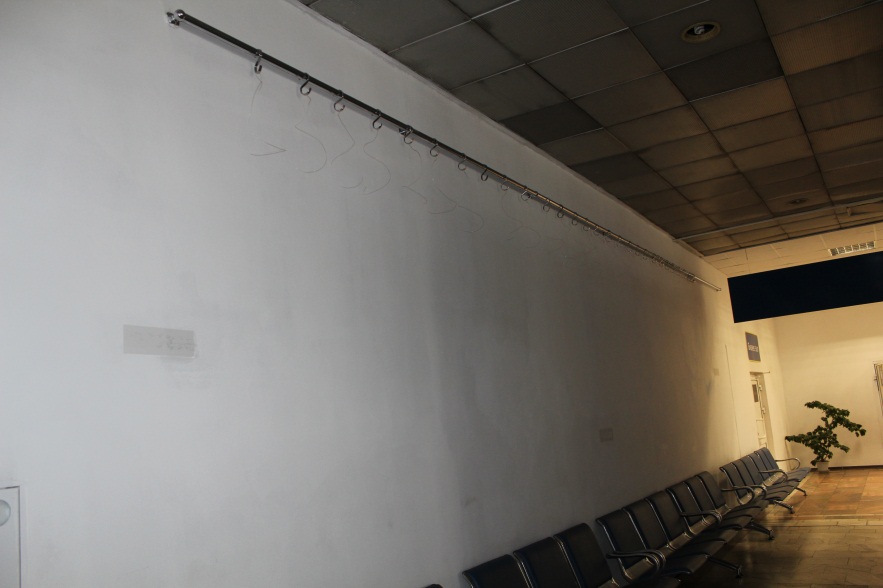 Зал ожидания внутренних вылетов / 2 этаж
Поверхность на колонах 
Размер 100х200 см
Стоимость аренды 9000 руб.
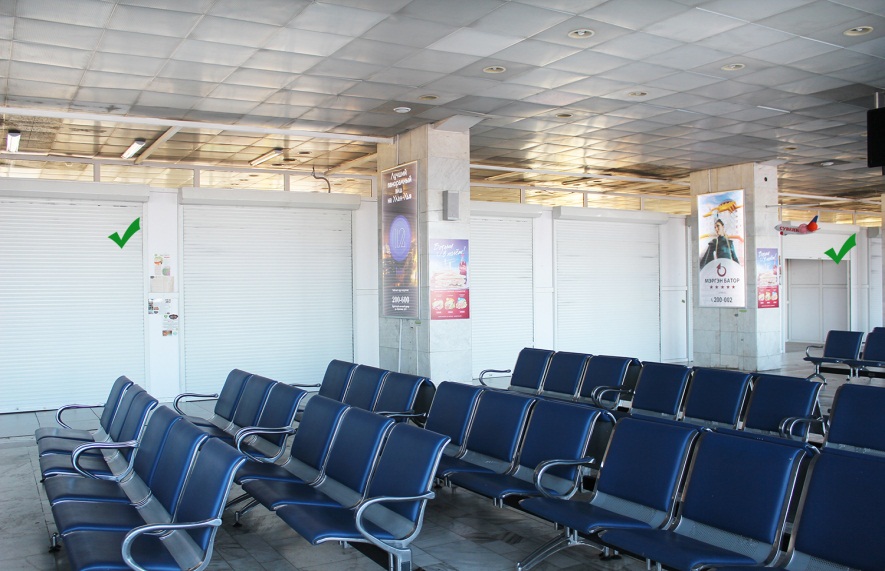 Поверхность на оконных колоннах 
Размер 50х200 см
Количество 4
Стоимость аренды 8000 руб./шт.
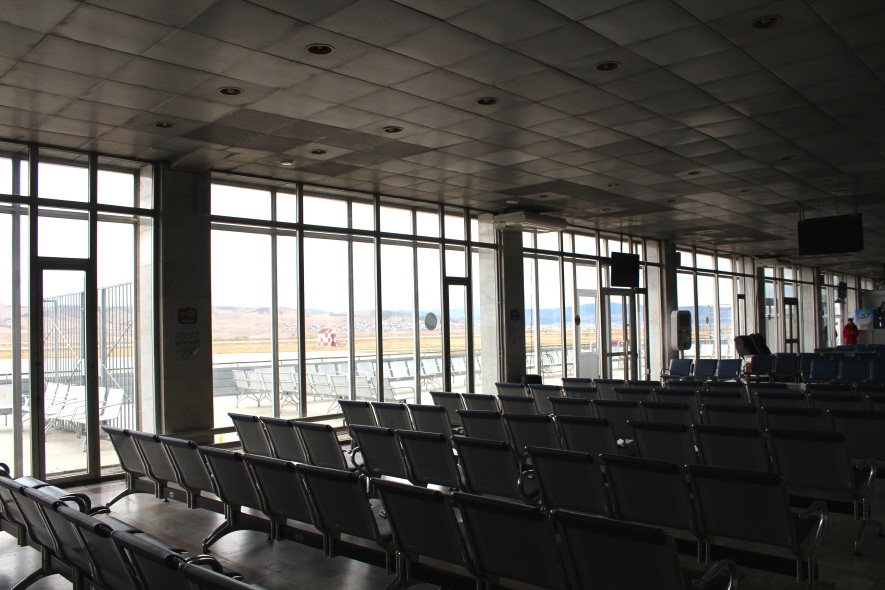 Зал прилета / 1 этаж
Световая панель в зале прилёта
Размер 300х100 см
Количество 2
Стоимость аренды 12 000 руб./шт.
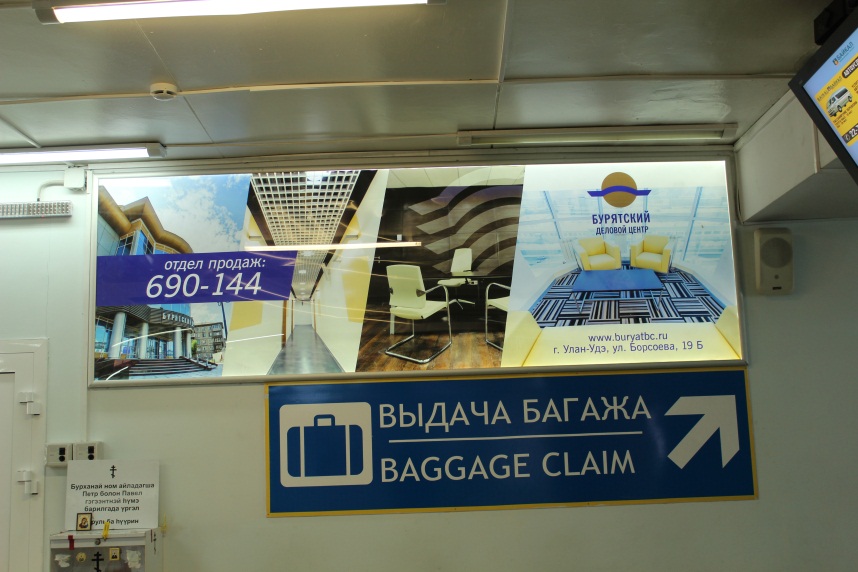 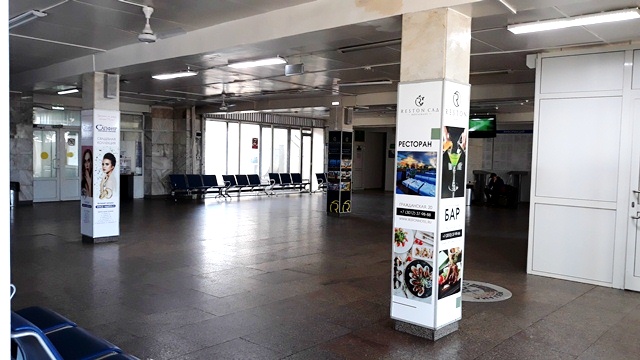 Поверхность на колоннах 
Размер 40х200 см (одна сторона) 
Количество колонн 3
Стоимость аренды 8000 руб./шт.
Зал прилета / 1 этаж
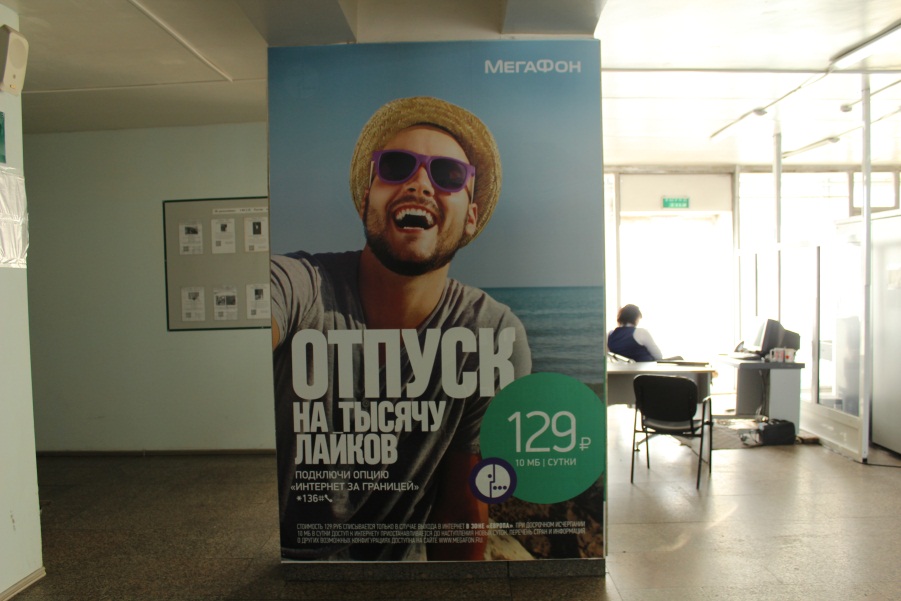 Поверхность на колонне 
Размер 253х160 см
Количество 1
Стоимость аренды 8000 руб.
Багажное отделение над лентой
Размер 300х100 см (одна панель) 
Количество 4
Стоимость аренды 8000 руб. /шт.
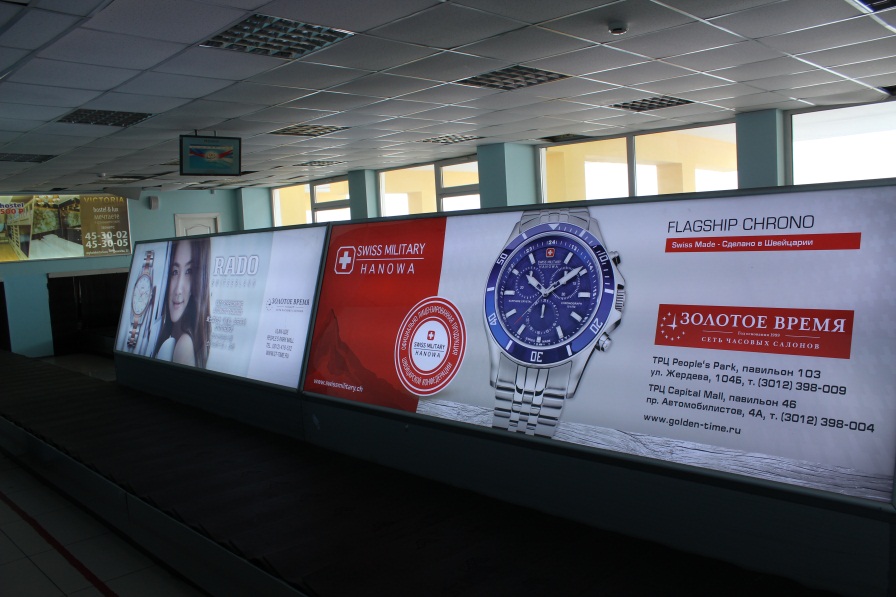 Зал прилета / 1 этаж
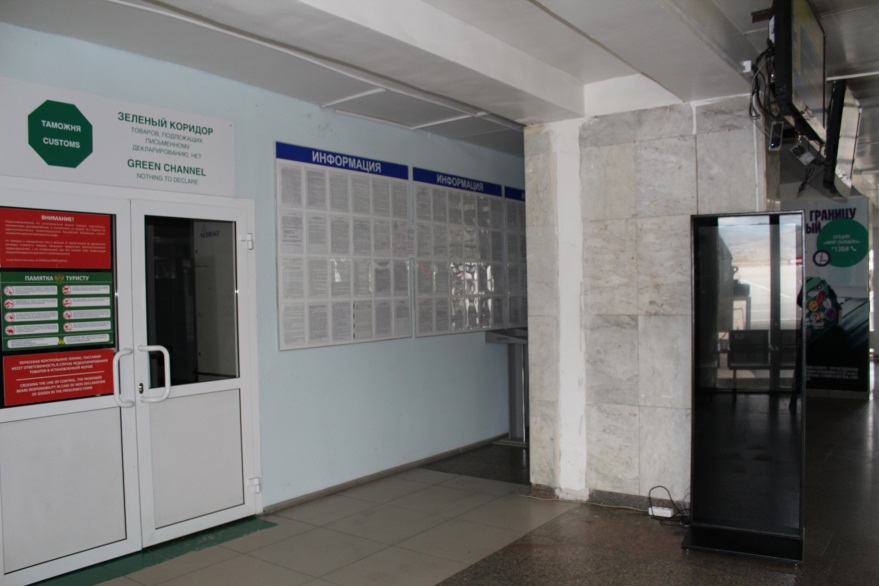 Поверхность на колонне ( зеленый коридор) 
Размер 253х160 см
Количество 1
Стоимость аренды 8000 руб.
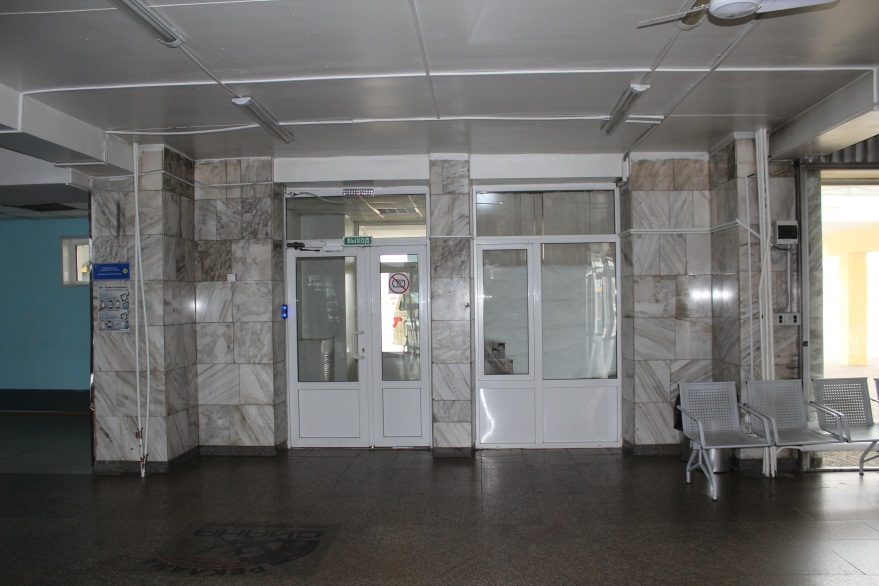 Поверхность у выхода в город 
Размер 265х288 см 
Количество 1
Стоимость аренды 12000 руб.
Зал прилета / 1 этаж
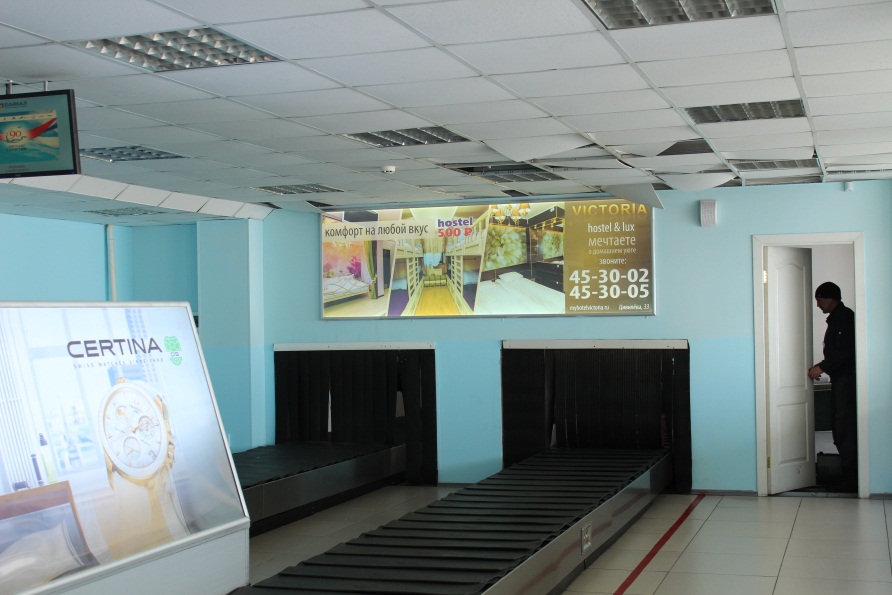 Поверхность над лентой багажа
Размер 300х100 см
Количество 1
Стоимость аренды 8000 руб.
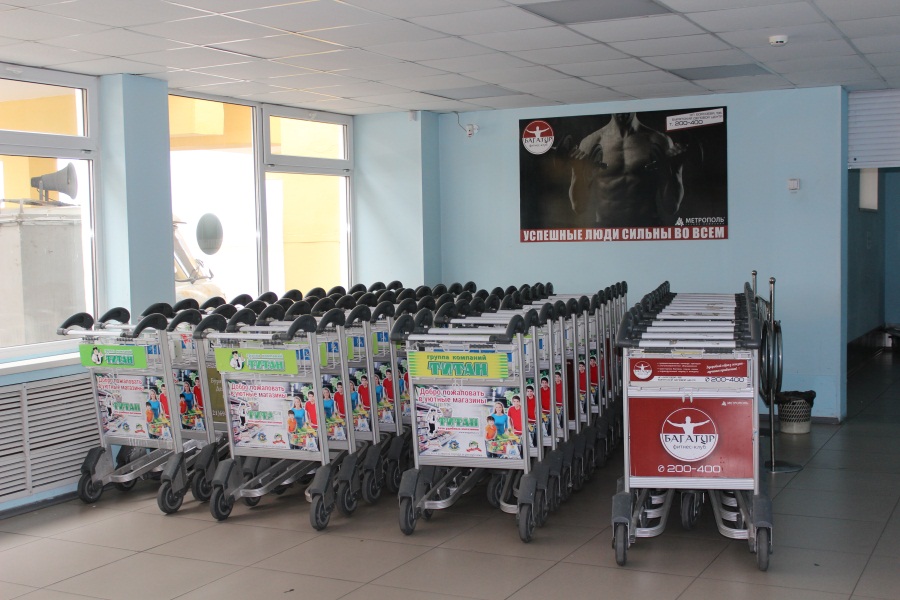 Багажные тележки
Размер 52х35 см (одна панель) 
Количество 56
Стоимость аренды 500 руб./шт.
Зал прилета / 1 этаж
Поверхность в багажном отделении
Размер 200х100 см
Количество 1
Стоимость аренды 5000 руб.
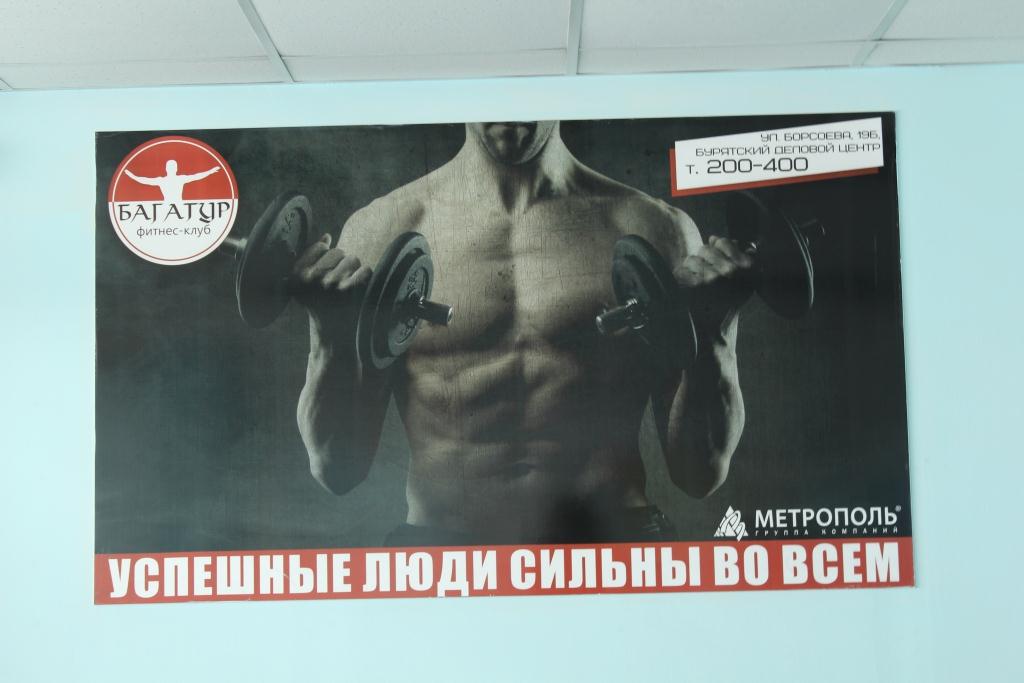 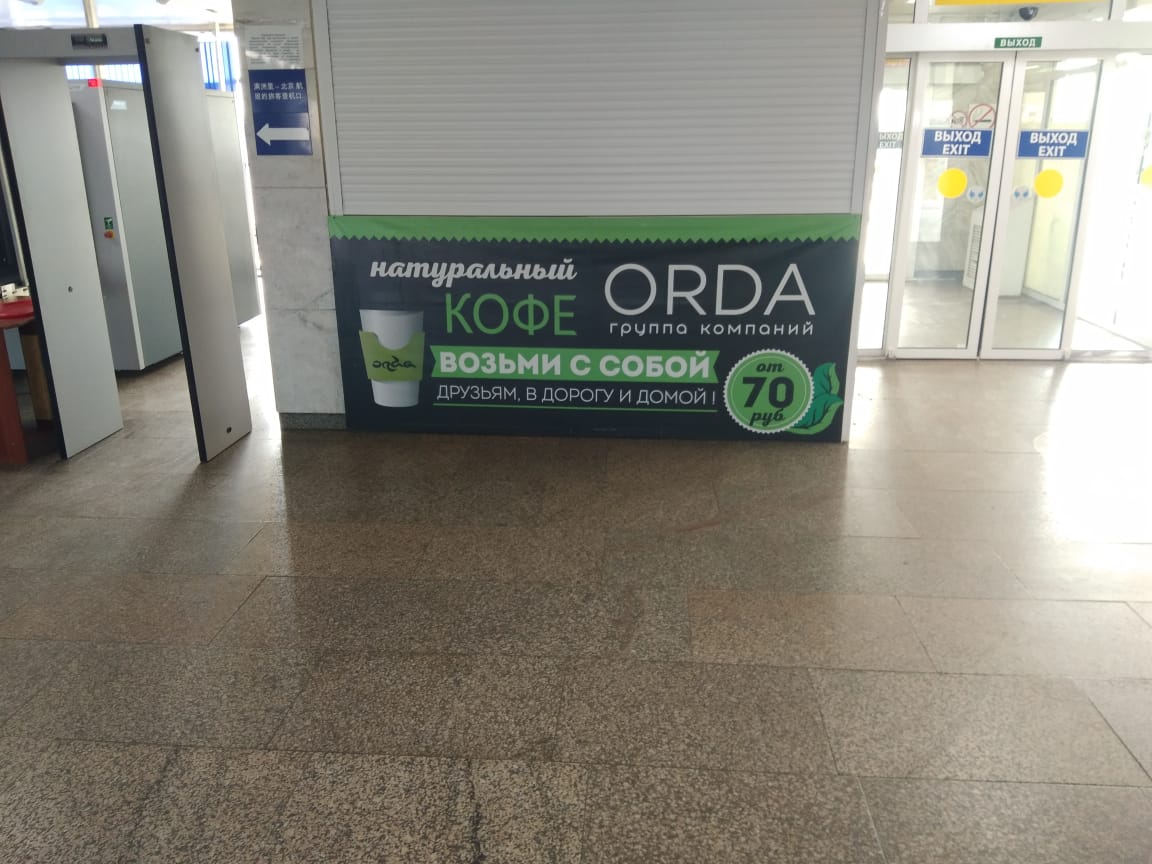 Поверхность в зале прилета 
Размер 276 х120 см 
Количество 1
Стоимость аренды 7000 руб.
Зал прилета / Вылета1 этаж
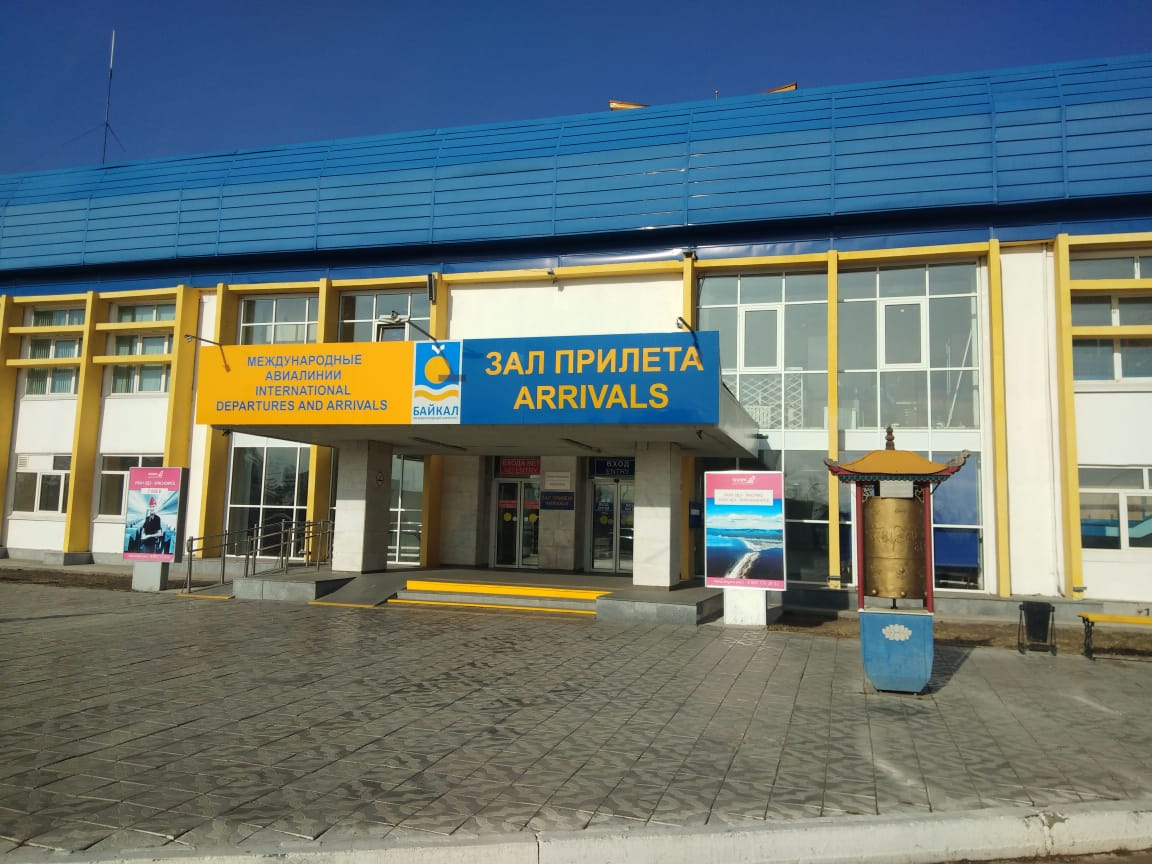 Сити-форматы 
Размер 120 х180 см (одна панель) 
Количество 4
Стоимость аренды 8000 руб./шт.
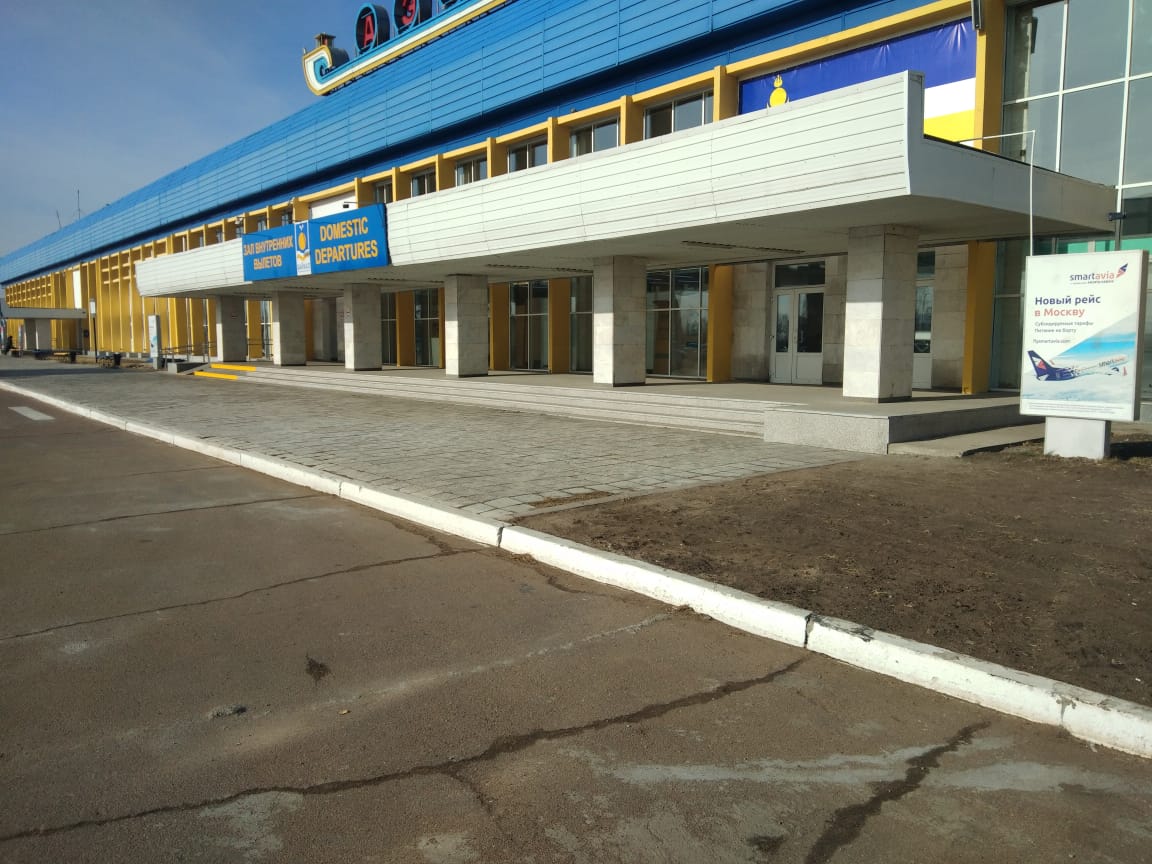 Зал регистрации МВЛ / 2 этаж
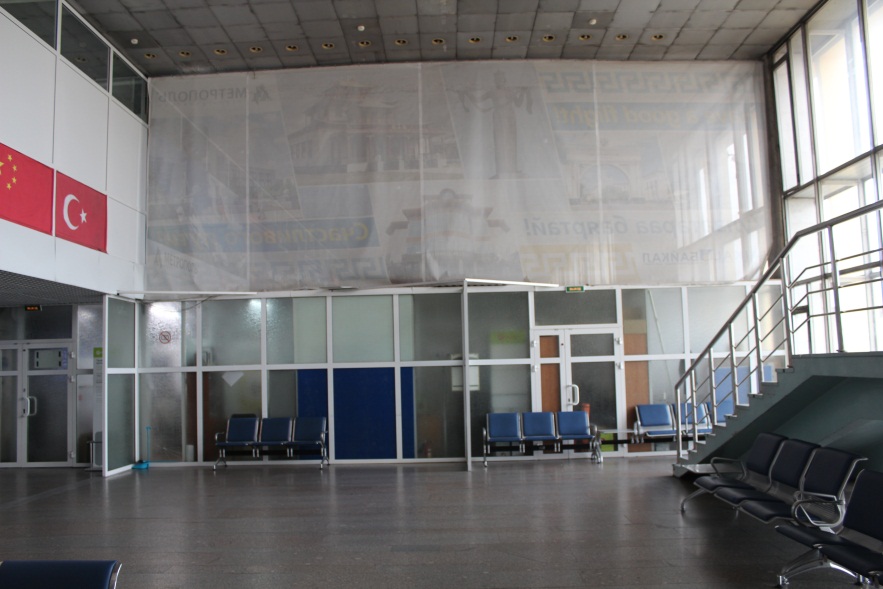 Поверхность зале регистрации МВЛ
Размер 11 х 4 м
Количество 1
Стоимость аренды 20 000 руб.
Над стойками регистрации 
Размер 600х260 см 
Количество 2
Стоимость аренды 10000 руб./шт.
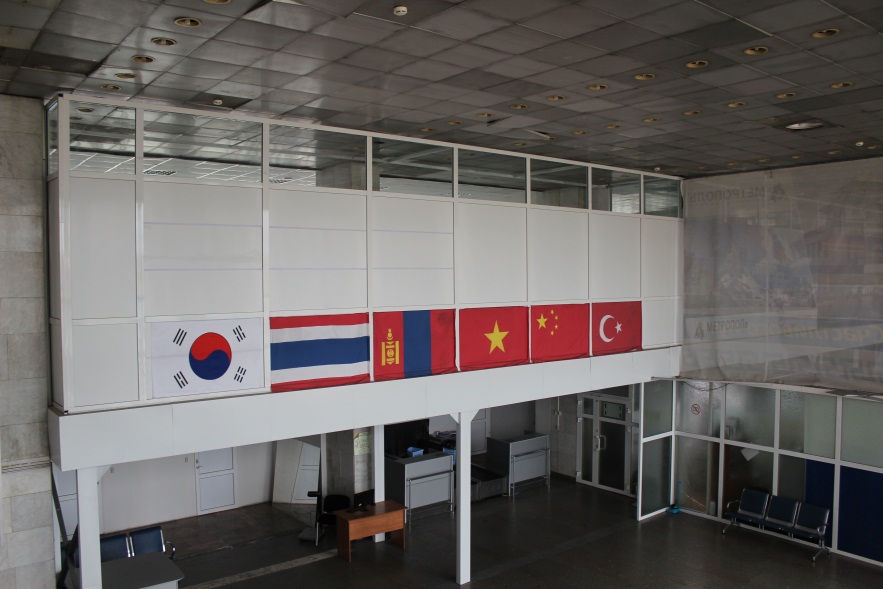 Зал регистрации МВЛ / 2 этаж
Поверхность за стойкой регистрации
Размер 200х100 см
Количество 1
Стоимость аренды 10000 руб.
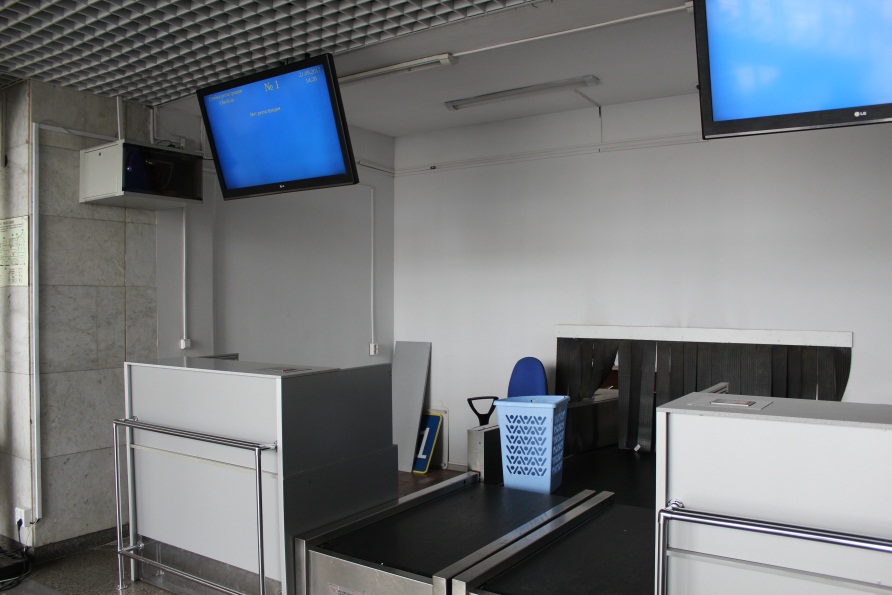 Над входом в зал регистрации МВЛ
Размер 500х300 см 
Количество 1
Стоимость аренды 10000 руб.
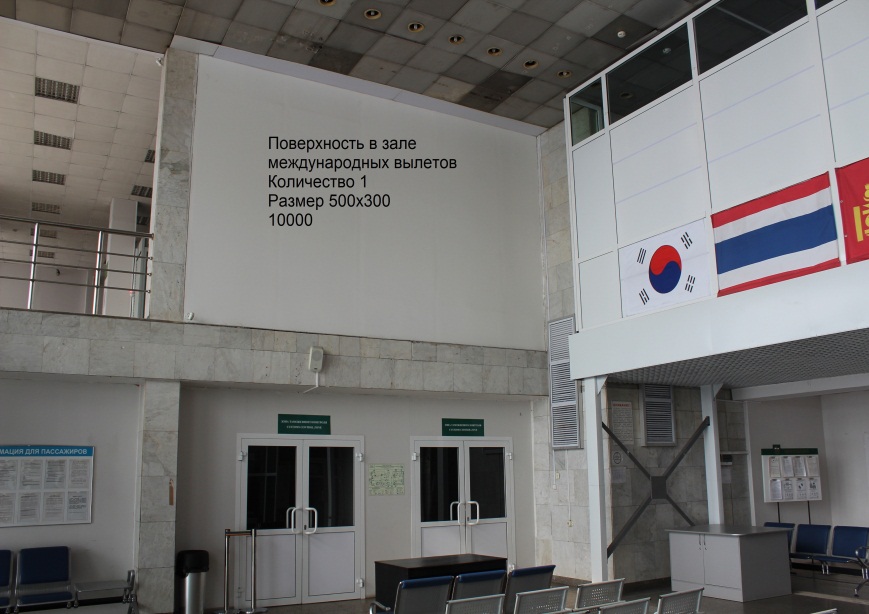 Зал ожидания МВЛ / 2 этаж
Поверхность  
Размер 5 х 2 м (стена)
Количество 1
Стоимость аренды 10000 руб.
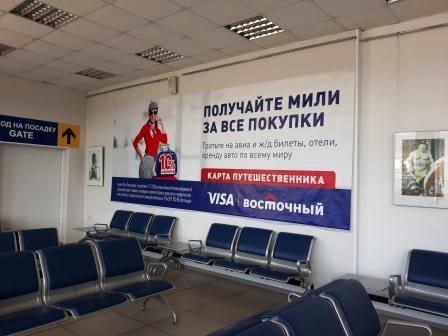 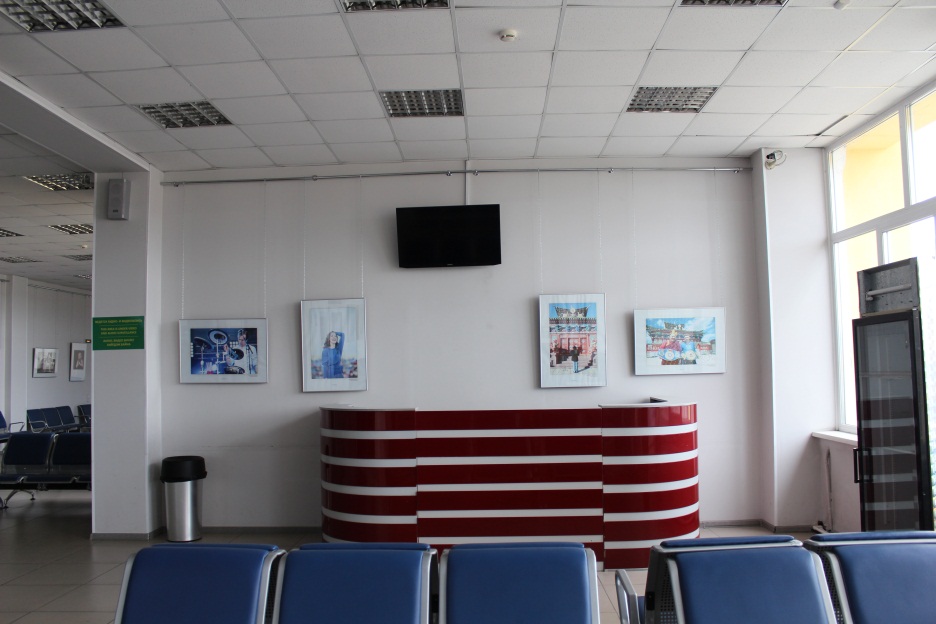 Зал ожидания МВЛ
Размер 500х200 см 
Количество 1
Стоимость аренды 10000 руб.
Зал прилета МВЛ / 2 этаж
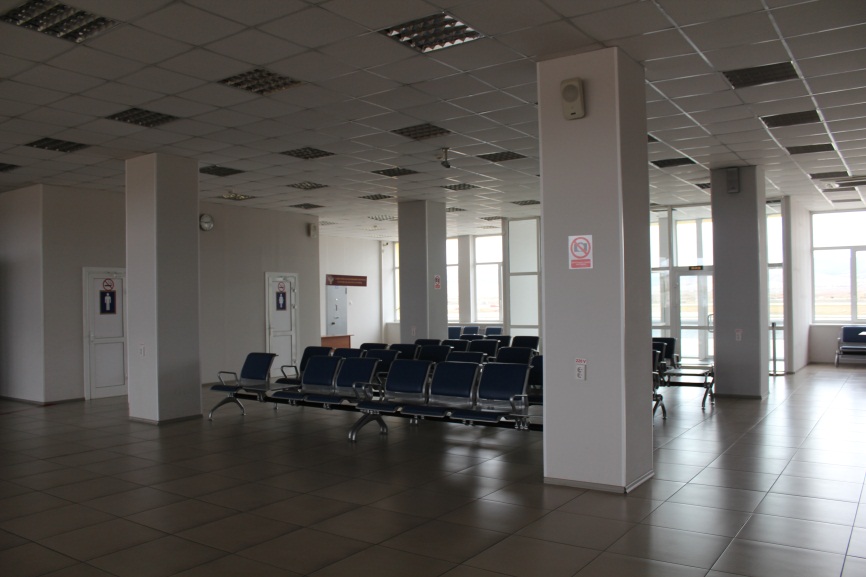 Поверхность на колоннах  
Размер 68х218 см
Количество 4
Стоимость аренды 10 000 руб./шт.
Информационное поле на колонне
Размер 55х138 см 
Количество 4
Стоимость аренды 10000 руб./шт.
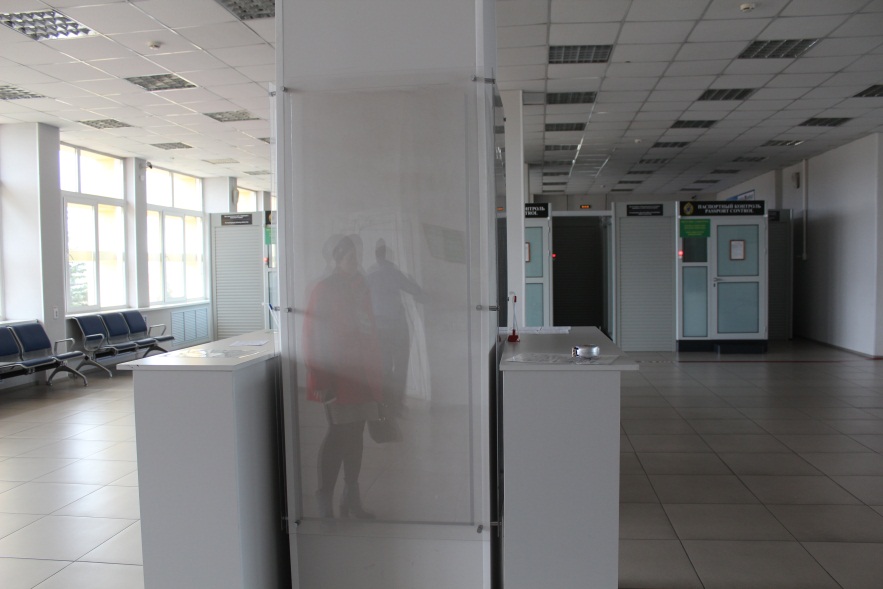 Бизнес-зал
Поверхность между синим и президентским залом  
Размер 200х70 см
Количество 1
Стоимость аренды 20 000 руб.






Световая панель 
Размер 100 х 150 см
Количество 1
Стоимость аренды 10000 руб.
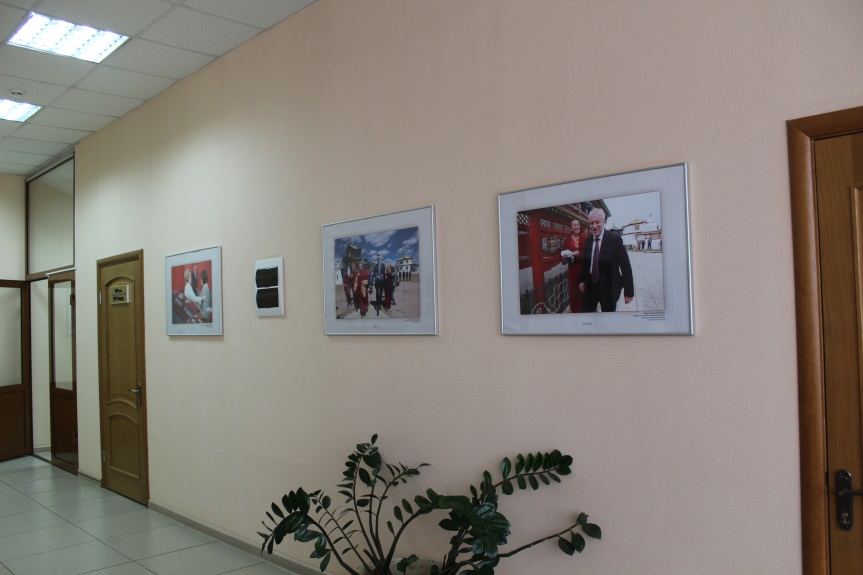 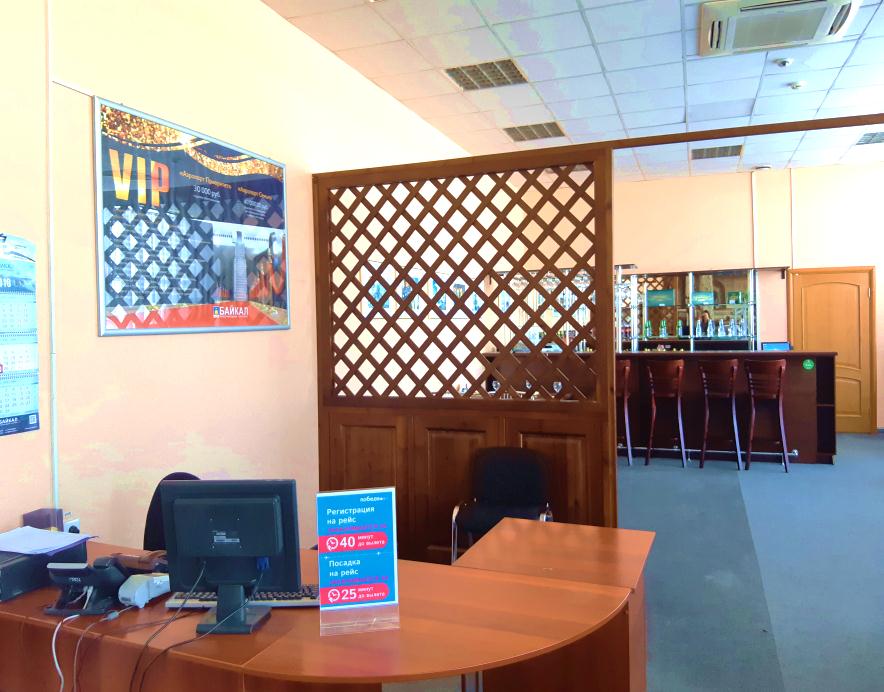 Привокзальная площадь
Щиты на         привокзальной площади
Размер 6х3м
Количество 12
Стоимость 13000 руб./шт.
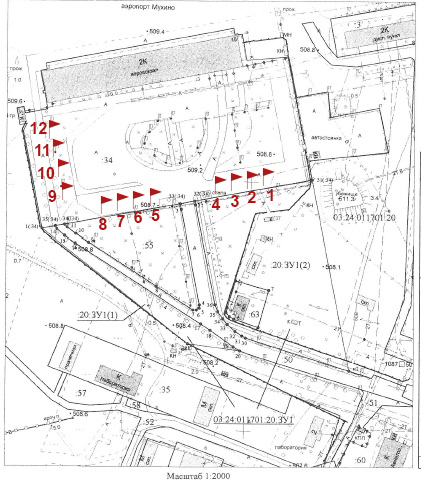 Привокзальная площадь
Поверхность у входа в ВИП – Зал
Размер 120х180см.
Количество 1
Стоимость 5000 руб.



Контактные телефоны для размещения рекламы:
+7(924)5555957 - Ольга Котляревская
8(3012) 22-79-59


ВНИМАНИЕ: Все цены указаны с НДС.